1. Tìm đọc một bài thơ hoặc một bài đồng dao về một đồ chơi, trò chơi
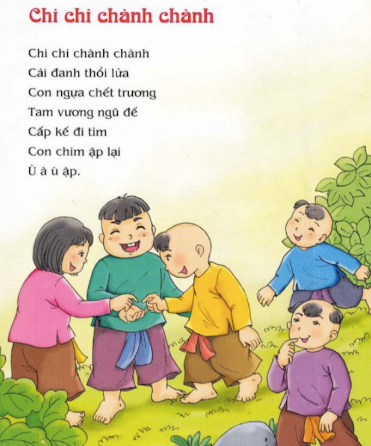 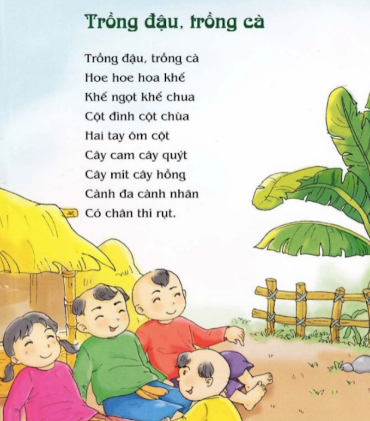 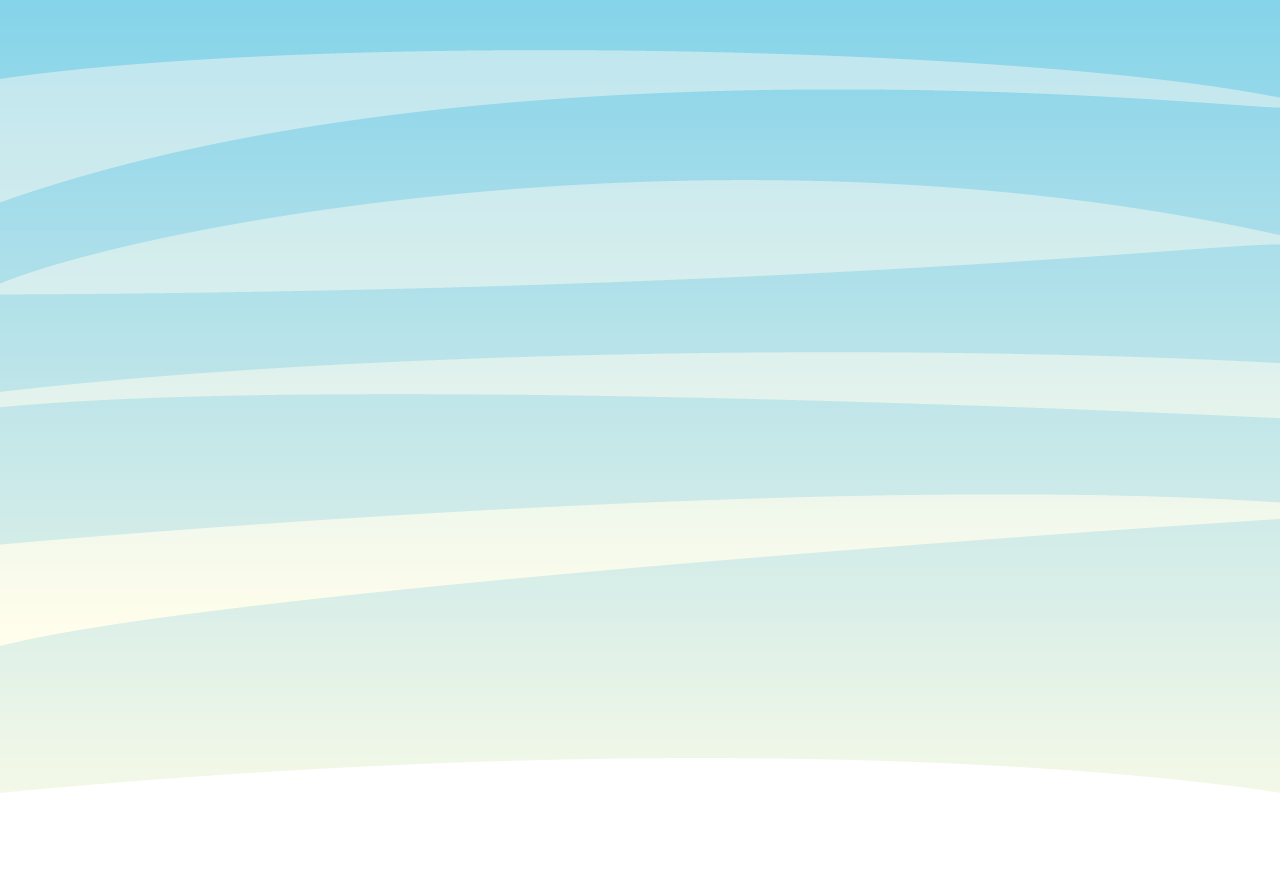 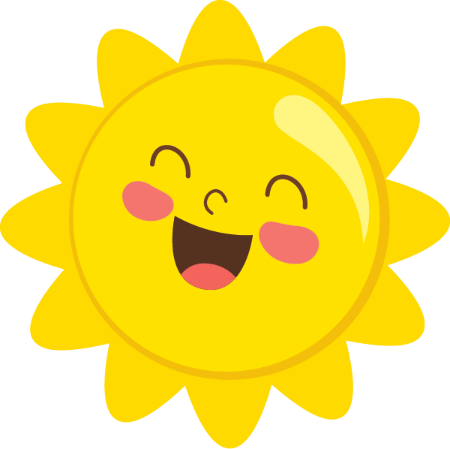 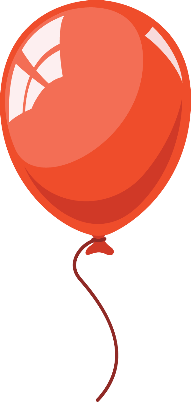 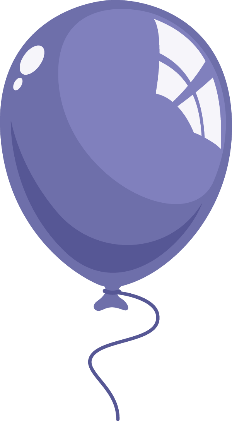 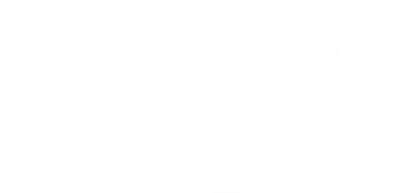 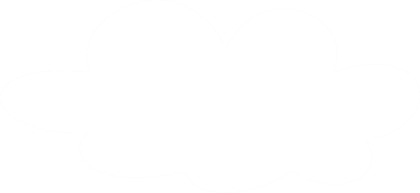 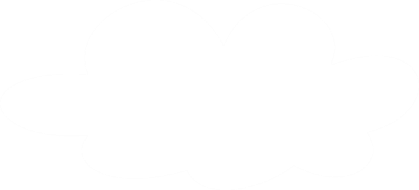 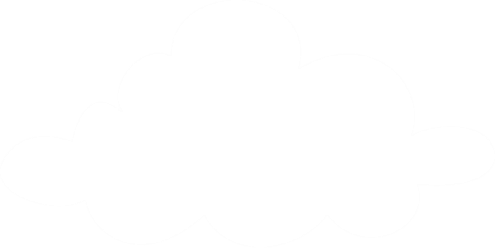 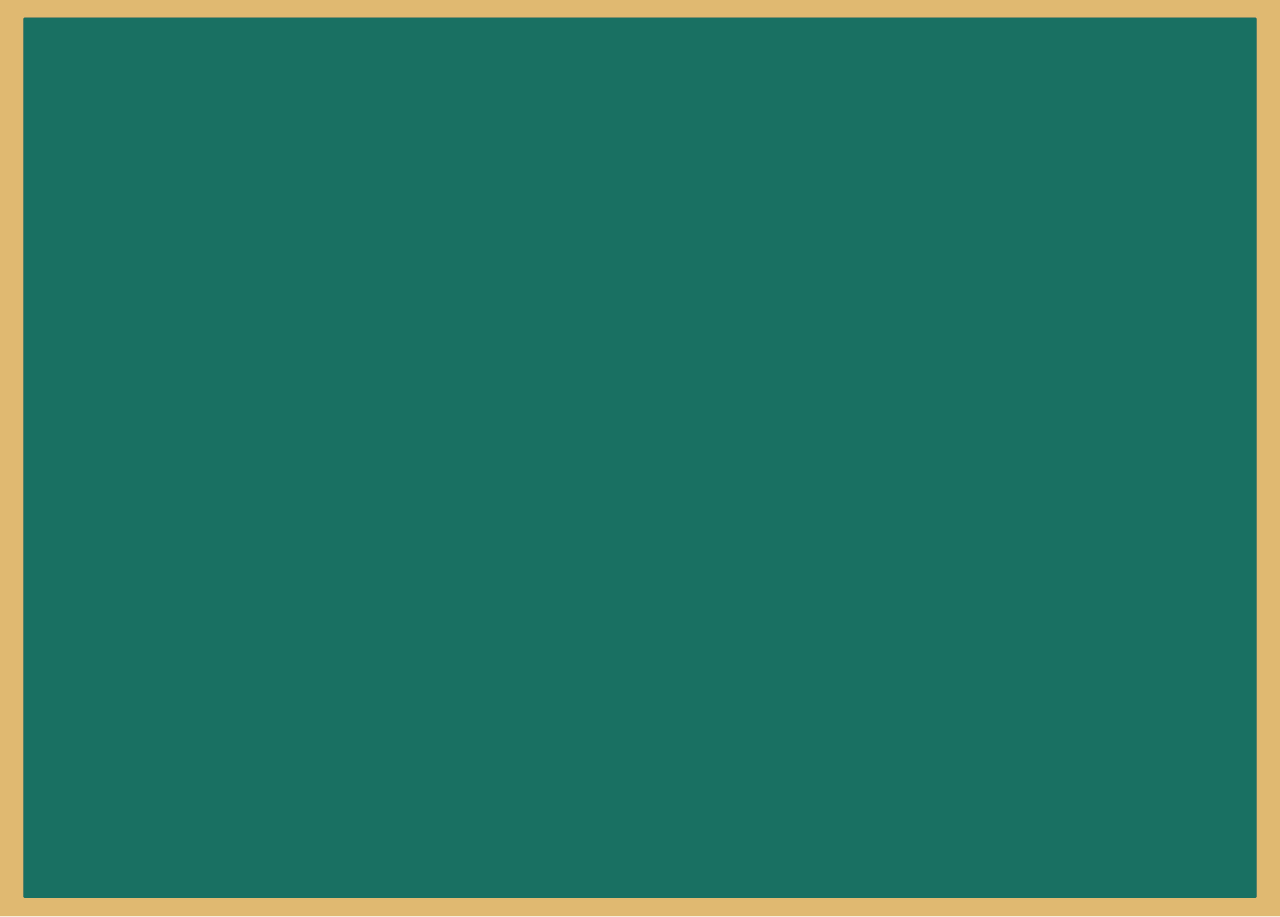 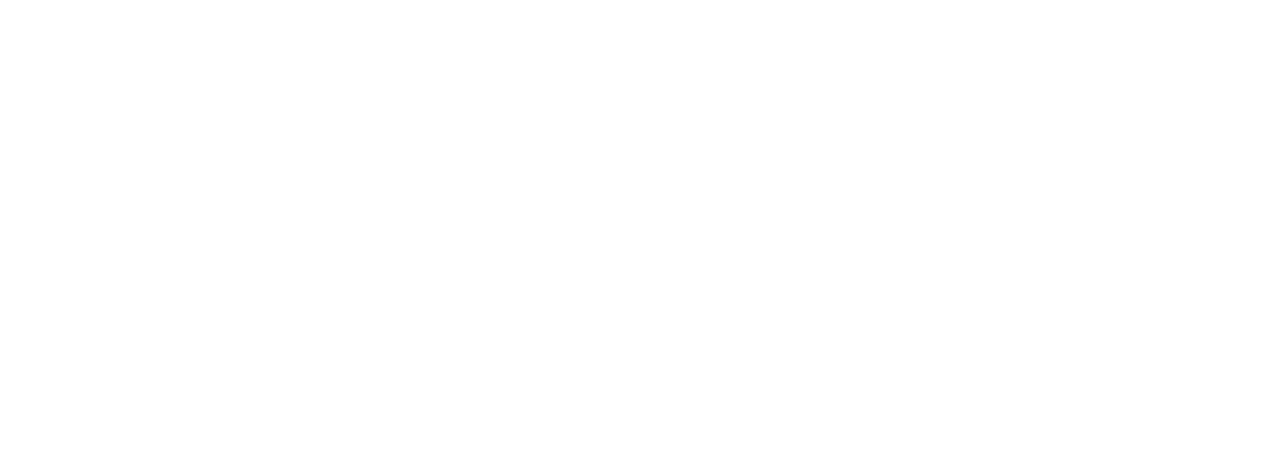 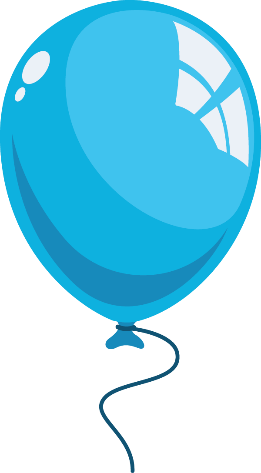 Em thích nhất chi tiết nào 
trong bài thơ/đồng dao?
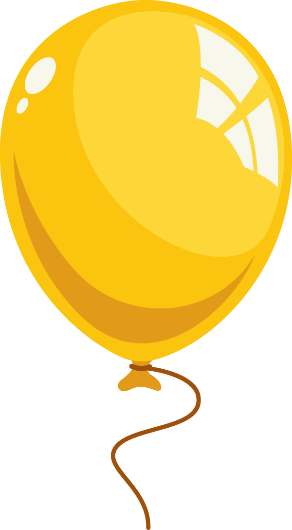 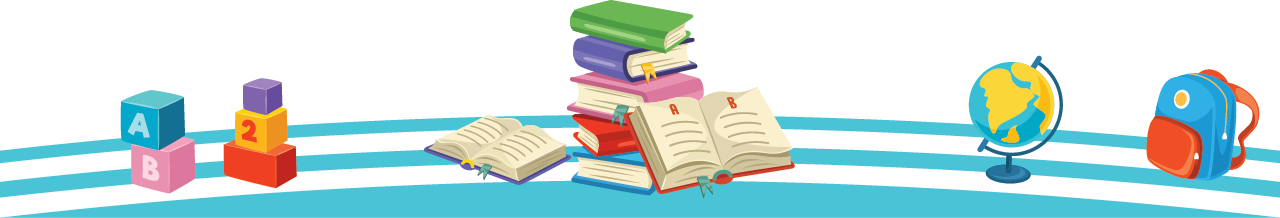 [Speaker Notes: Bài giảng thiết kế bởi: Hương Thảo - tranthao121004@gmail.com]
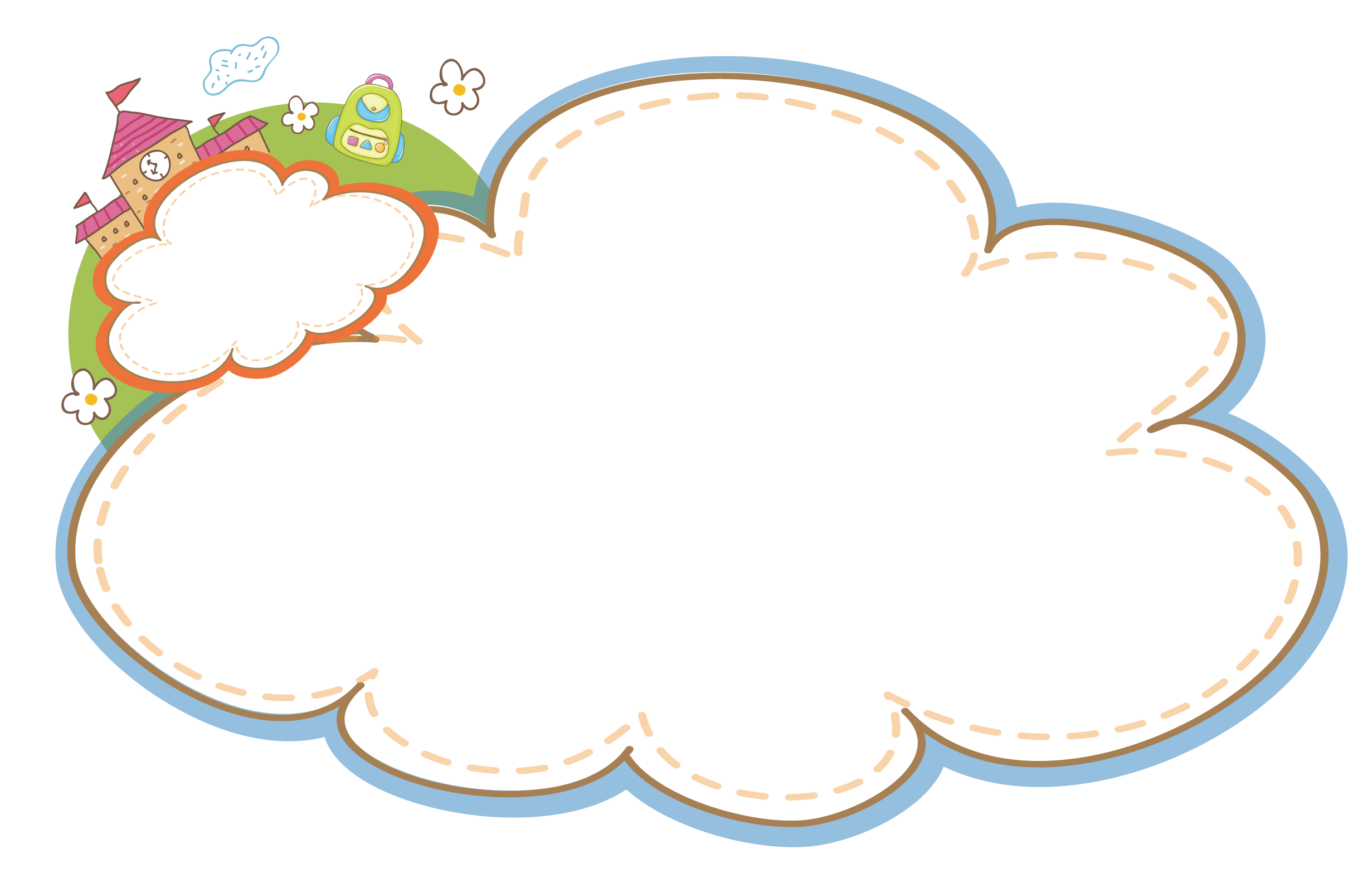 Thi đọc trước lớp
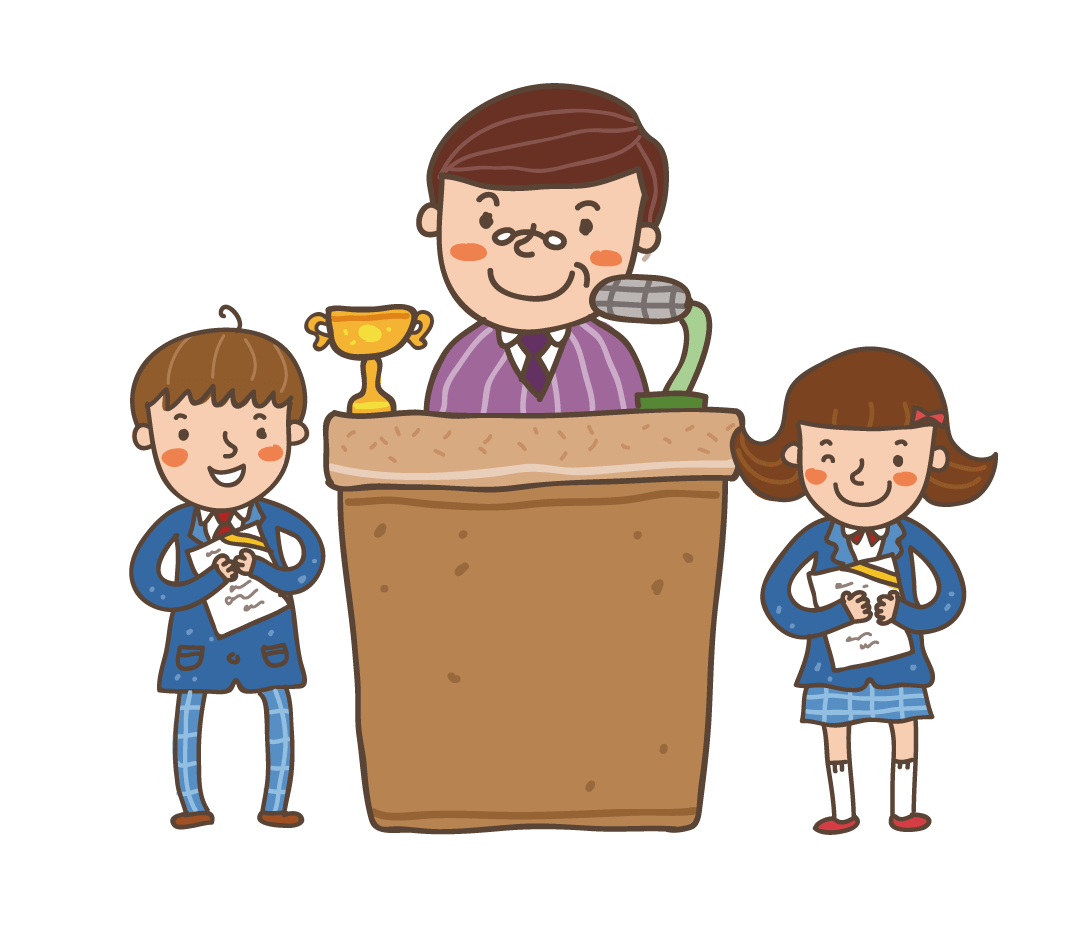 2. Nói với bạn:
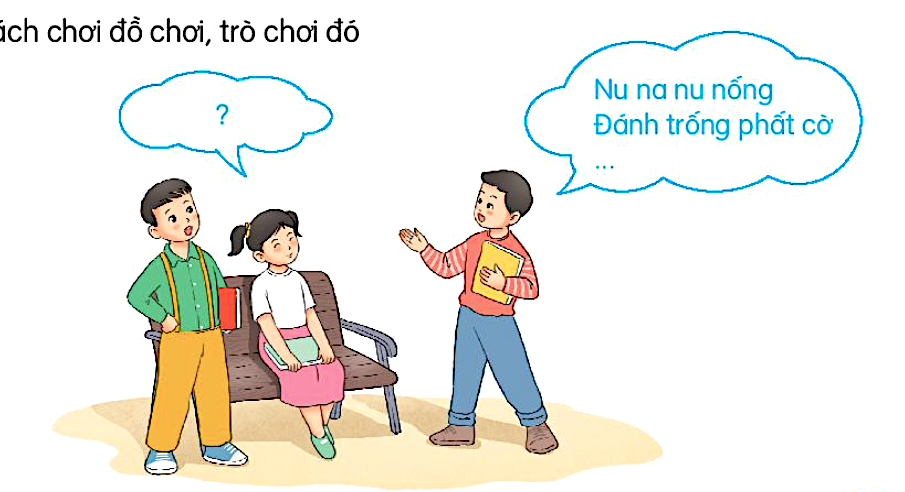 - Tên của đồ chơi, trò chơi.
- Cách chơi đồ chơi, trò chơi đó.
Nu na nu nống
Đánh trống phất cờ
….
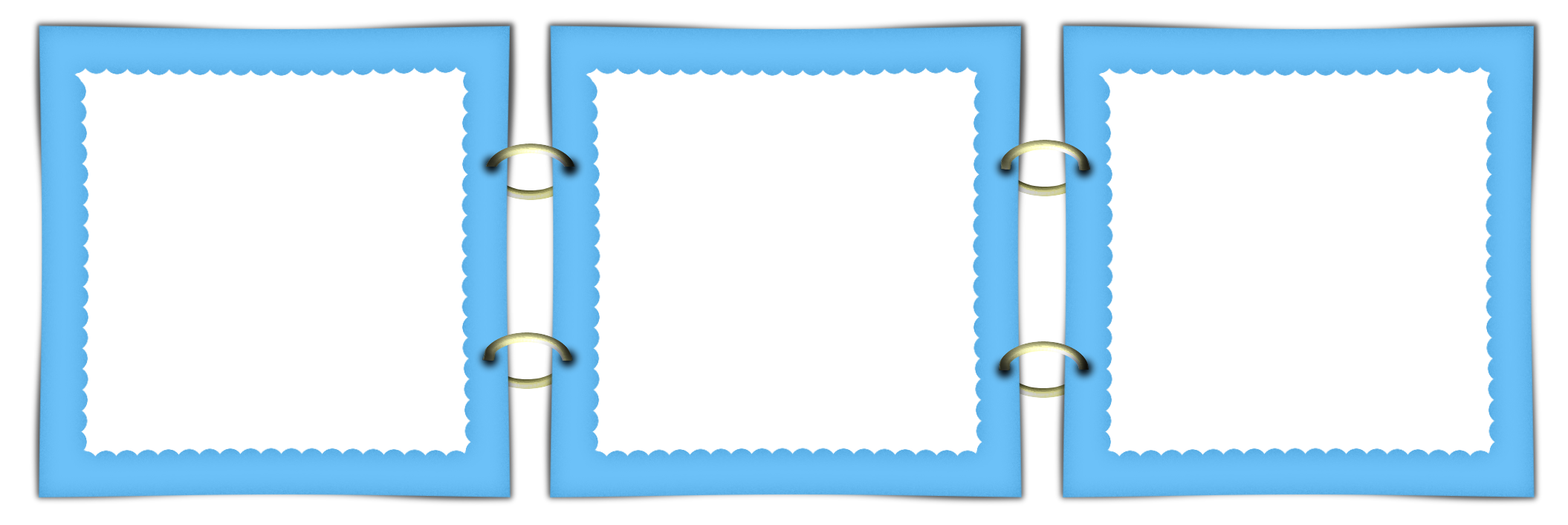 Tên bài thơ/đồng dao
Chi tiết em thích
Nội dung chính
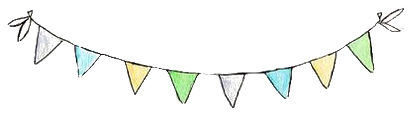 Viết vào phiếu đọc sách
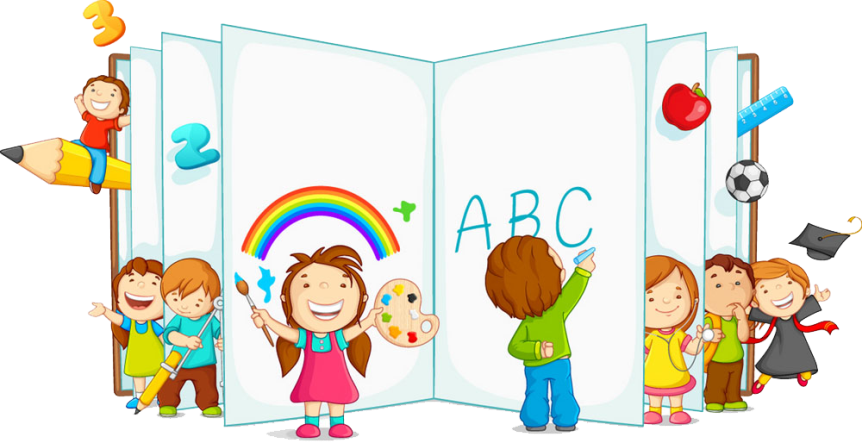